Elder Tess Lambert
Solo Gratio September 2019, #17
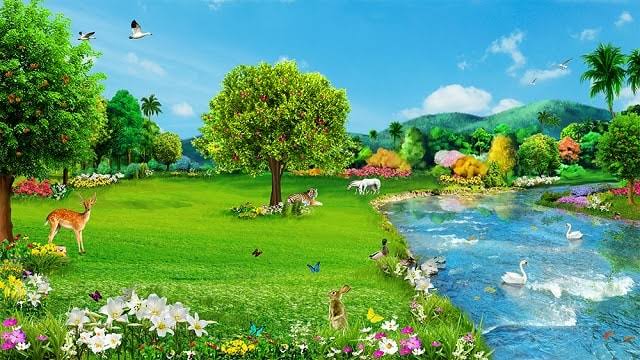 The Line of Restoration
1
Ancient 
Babylon
Rev. 13:10
8 MR 354.1
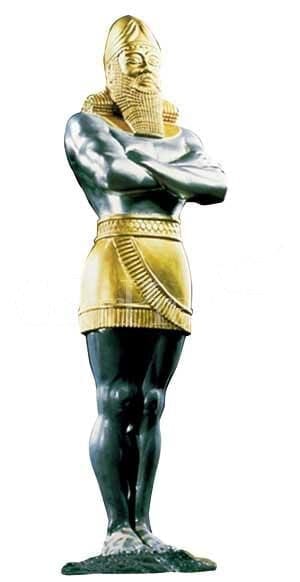 Kings/Clovis = KN
1260
Alters
Priests
Temples
Sprinkling
Mass
NW Protestantism

OW Protestantism
Theocracy
Through the studies that have been built upon all through the year we've been able to teach more and more firmly that the test for our dispensation is conspiracy theories at the base, racism and sexism. Conspiracy theories aside, it's racism and sexism that are the two issues of discrimination that we have identified through parable methodology, line upon line, compare and contrast, internal external, our different methods.
 
So I want to deal first with the issue of racism. Turn to the Book of Genesis and we're going to discuss our common parents. Everyone in this room has a common set of parents. Those parents were equal but there was a sin in the family. Because of that sin inequality was introduced. Our common parents, who are they? It depends on your story; we're not talking about Adam and Eve, we're talking about Noah, our common parents. We all go back to Noah and his wife and his three sons.
2
Ancient 
Babylon
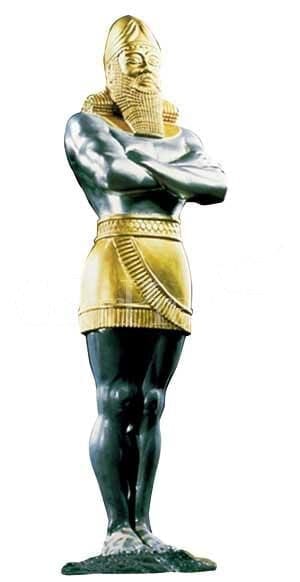 1260
Alters
Priests
Temples
Sprinkling
Mass
NW Protestantism

OW Protestantism
Theocracy
New Earth
Canaan
Curse
equality
1 common family
Genesis 9 verse 18 I'm going to paraphrase because of the quantity of material we need to get through. Build this model in your mind, the Earth was wicked, it was destroyed with a flood and there is a creation of a new Earth. So you have a new Earth and common parents. Paraphrasing Genesis 9:18 to 28. You have Noah and three sons; it says it in verse 18 but there's a grandson, already introducing him. Noah's son is Ham and the grandson is Canaan. Noah plants and vineyard, he gets drunk, Ham comes in and finds him naked and tells his brothers. The brothers respond with respect, Noah wakes up from his drunken stupor and knows what Ham has done. Verse 25, he said, cursed be Canaan a slave will he be to his brothers. Blessed be Shem, Canaan will be his slave. God will bless Japeth and Canaan will be his slave. So there's a new Earth and there’s equality. Then, equal beings, one sins and there's a curse on Canaan. This is the story about one common family.
3
Ancient 
Babylon
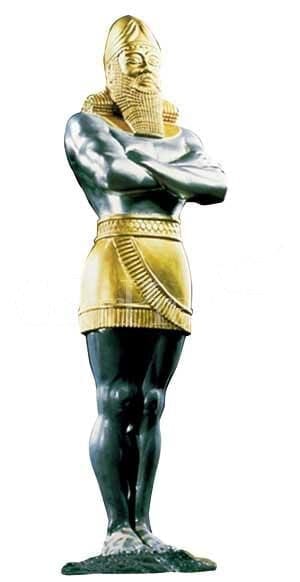 1260
Alters
Priests
Temples
Sprinkling
Mass
NW Protestantism

OW Protestantism
Theocracy
(Noah)
Canaan
Curse
New Earth
equality
1 common family
So Noah curses Canaan, quoting Ellen White, Patriots and Prophets 118, the posterity of Canaan descended into heathenism, Noah's curse had doomed them to slavery. So I want us to identify this is the beginning of slavery. She says, this judgment was withheld for centuries until they essentially close their probation, and they became slaves to the descendants of the other two brothers.
 
New Earth with one common family, an equal family and (Ham) Canaan sins and he's cursed, and slavery is introduced. 
So this is the story of Noah.
4
Ancient 
Babylon
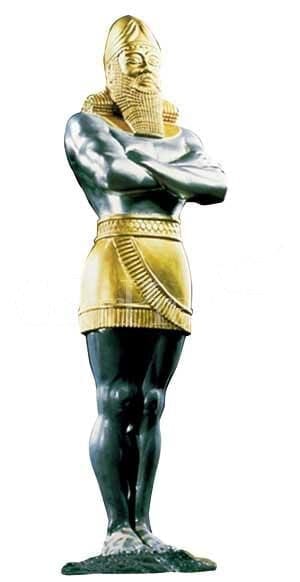 1260
Alters
Priests
Temples
Sprinkling
Mass
NW Protestantism

OW Protestantism
Theocracy
(Noah)
Canaan
Curse
New Earth
Abraham
equality
Slave
Owner
1 common family
Turn to Genesis 17; Genesis 17 is the story of Abraham. Genesis 17:23 Abraham took Ishmael his son, he's going to circumcise him and he's going to circumcise all those born in his household and all those bought with his money. Abraham owns slaves, he buys and he sells people. Abraham is a slave owner, he's going to circumcise those born in his house and those bought with his money whether they want it or not, they are slaves and they don't have a choice.
 
I'll start reading from a secular book written in 1864, this book is written by the south in the Civil War, they are laying out their Bible arguments to defend their slavery. They say, the curse pronounced by God through Noah had no limitations, it was perpetual, it extended from generation to generation and then you see, go from Noah to Abraham. Abraham is the father of the faithful, the friend of God and a slave owner. Some born in his house or bought with his money. This is Abraham.
5
Ancient 
Babylon
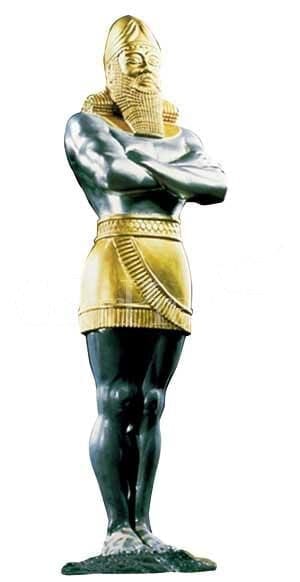 1260
Alters
Priests
Temples
Sprinkling
Mass
NW Protestantism

OW Protestantism
Theocracy
(Noah)
Canaan
Curse
New Earth
Abraham
equality
Lev. 25:35
Slave
Owner
Gen. 17:23
1 common family
Turn to Leviticus 25 and I'll be paraphrasing from verse 35. And we're in Leviticus 25:35, at this point God is establishing the Glorious Land, this is Ancient Israel, the Alpha Glorious Land at its birth. Paraphrasing from verse 35, God is going to tell them how you treat poor Israelite brethren. In this history God is making a distinction, there are two classes of people, there's Israelites and they have an Israelite passport and that gives them a set of rights and everyone not of that race isn't granted one of those passports based on their race, does not have equal rights. Verse 35 if your brother is poor, if he's a stranger let him live with you, don't make him pay you just share with him. Verse 38 because I brought you out of Egypt to be your God to give you the Glorious Land. Verse 39, if your brother that lives with you is poor and he’s sold to you, you won't treat him like a slave but like a hired servant and he will serve you till the jubilee and then you will set him free, him and his children and send him back to his own family.
6
Ancient 
Babylon
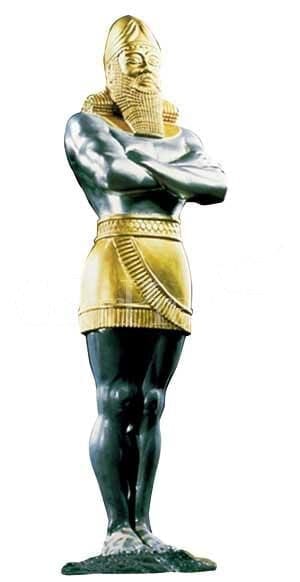 1260
Alters
Priests
Temples
Sprinkling
Mass
NW Protestantism

OW Protestantism
Theocracy
(Noah)
Canaan
Curse
New Earth
Abraham
Moses
equality
Lev. 25:35


Israelites
Slave
Owner
Gen. 17:23
1 common family
P
Verse 42 for they are my servants, those Israelites with a passport which are brought out of Egypt, they will not be slaves. Verse 43 you won't rule over them harshly. Verse 44 but your slaves which ye shall have shall be of the heathen round about you. Those heathens they can be your slaves, and them you can buy and sell. They have children you own their children. That was verse 45. Verse 46 when you die your children take your slaves because they will be your slaves forever. An Israelite will not be treated harshly. But no criteria of how you treat someone who does not have a Glorious land Passport.
7
Ancient 
Babylon
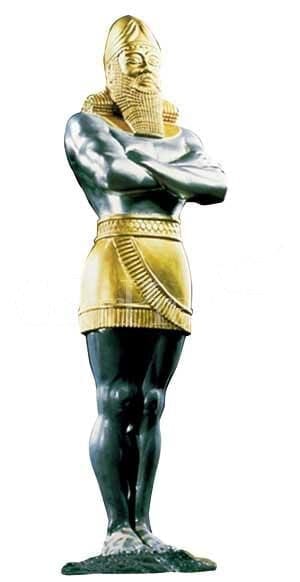 1260
Alters
Priests
Temples
Sprinkling
Mass
NW Protestantism

OW Protestantism
Theocracy
(Noah)
Canaan
Curse
New Earth
Abraham
Moses
Solomon
equality
Lev. 25:35


Israelites
Slave
Owner
Gen. 17:23
Slavery
Slavery
1 common family
God in
Slavery
P
At the very beginning of the Glorious Land there is the institution of slavery and it's instituted by a thus saith the Lord.
 
We'll go to first Kings and paraphrase from chapter 9 starting at verse 10, this is Solomon and it's going to describe from verse 10 how he built God's house and his house. He talks about wars, all that he's accomplished. Go to verse 20, it's going to list five other tribes that are not children of the Glorious Land. Verse 21, their children that were left after them in the land whom the children of Israel did not annihilate, Solomon made slaves. Verse 22, but of the children of Israel Solomon made no slaves. Solomon is following the instruction of God, faithfully as instituted by Moses.
8
Ancient 
Babylon
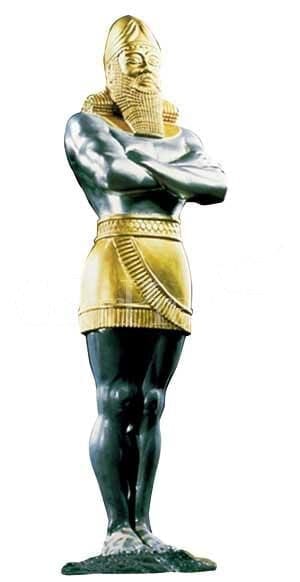 1260
Alters
Priests
Temples
Sprinkling
Mass
NW Protestantism

OW Protestantism
Theocracy
(Noah)
Canaan
Curse
New Earth
Abraham
Moses
Solomon
equality
Lev. 25:35


Israelites
Slave
Owner
Gen. 17:23
Slavery
Slavery
1 common family
God in
Slavery
P
Back to my book, truth does not lose its value by its age, nor can you give respect to error just because it's more recent. Let me make that Adventist, the writings of Moses are just as accurate today, why do you want to take Ellen White quotes and give them respect you won't give to Moses? Or Abraham who was pro-slavery. If you won't accept a thus saith the Lord this discussion ends. The Bible is a pro-slavery book and yet you abolitionists want to argue that God is anti-slavery. The South has every thus saith the Lord written in that book from Old testament to New testament.
9
Ancient 
Babylon
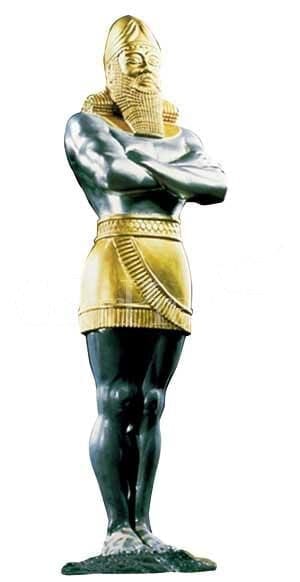 1260
Alters
Priests
Temples
Sprinkling
Mass
NW Protestantism

OW Protestantism
Theocracy
         GL
(Noah)
Canaan
Curse
New Earth

Ω
Abraham
Moses
1st Adv.
Solomon
equality
Slavery
Lev. 25:35


Israelites
Slave
Owner
Gen. 17:23
Slavery
1 common family
God in
Slavery
P
Go to the book of Philemon, this is the Glorious Land and it begins at Moses and ends in the time of Christ, this is the history the Alpha Glorious Land. We divided also into a beginning and an end an Alpha and Omega. It begins in the time of Moses, the Alpha history, and it's going to end in the time of Christ. So in here you have the first Advent.
10
Ancient 
Babylon
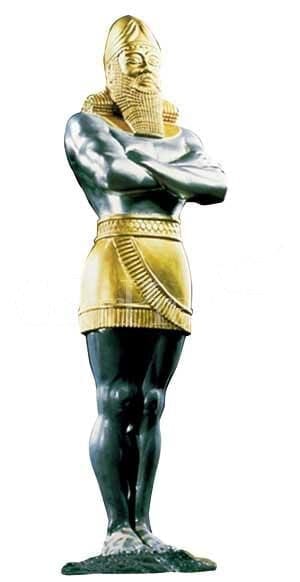 1260
Alters
Priests
Temples
Sprinkling
Mass
NW Protestantism

OW Protestantism
Theocracy
         GL
(Noah)
Canaan
Curse
New Earth

Ω
Abraham
Moses
1st Adv.
Solomon
Philemon
equality
Slavery
Lev. 25:35


Israelites
Slave
Owner
Gen. 17:23
Slavery
1 common family
God in
Slavery
P
Slave submit
I'm not going to read the verses it's a short book; the book of Philemon. What is the argument? There is an escaped slave, he's fleeing to Paul and arrives at his door and Paul says however nicely you want to make that argument, he says go back, submit and hope that your master is good to you. That's the argument made in the book of Philemon. Slaves submit, Omega Glorious Land. I want to make a point, there's something strange happening in this Omega history, there's these new rebels coming up led by this John the Baptist and all the sudden they're baptizing people, all the sudden there is this Jesus and what's the accusation?
11
Ancient 
Babylon
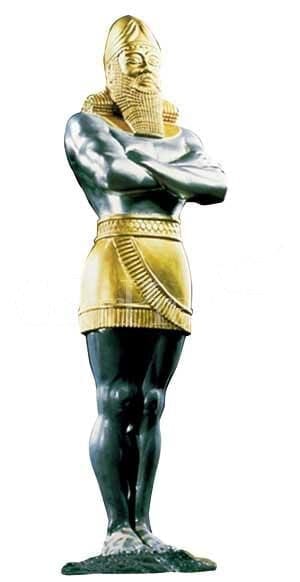 1260
Alters
Priests
Temples
Sprinkling
Mass
NW Protestantism

OW Protestantism
Theocracy
         GL
(Noah)
Canaan
Curse
New Earth

Ω
Abraham
Moses
1st Adv.
Solomon
Philemon
equality
Slavery
Jew
G.
Lev. 25:35
Slave
Owner
Gen. 17:23
Slavery
1 common family
God in
Slavery
P
Slave submit
Jew   G.
You're taking our Alpha history and you're destroying it, because Christ is walking in direct opposition to their thus saith the Lord's. Especially when you come down to Paul, in this history there's a separation, the separation is a Jew from a gentile. You come down and Paul says there's a Jew and a gentile and they're equal. No distinction, no special rights, the Israelite Nation all those good conservative Pharisees say you are breaking apart our Alpha history, you're in violation of our quotes, our thus saith the Lord's. There's a mentality here among the Pharisees. That mentality, remove it from actions or even anything visible, just understand the concept, they are a special Nation and they're going to preserve it or conserve it, they're special identity as Israelite, they are good conservatives. And they have every quote on their side.
12
Ancient 
Babylon
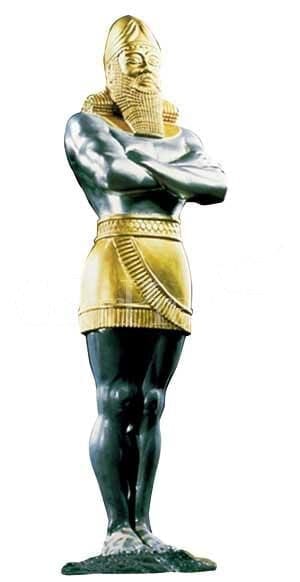 1260
Alters
Priests
Temples
Sprinkling
Mass
NW Protestantism

OW Protestantism
Theocracy
         GL
(Noah)
Canaan
Curse
New Earth

Ω
Abraham
Moses
1st Adv.
Solomon
Philemon
equality
Slavery
Jew
G.
Lev. 25:35
Slave
Owner
Gen. 17:23
Slavery
1 common family
God in
Slavery
P
Slave submit
Jew   G.
Quoting from the book, this is someone speaking sarcastically, you're going to say that the Bible is incomplete. If you want it argue against slavery, doesn't it seem strange that in a book this big there is not made room for one short sentence saying slavery is wrong, that's all that's needed, three words in the whole book. And the question would have been enough, it would have been answered it would not have made this big book much larger but it's not there.
13
Ancient 
Babylon
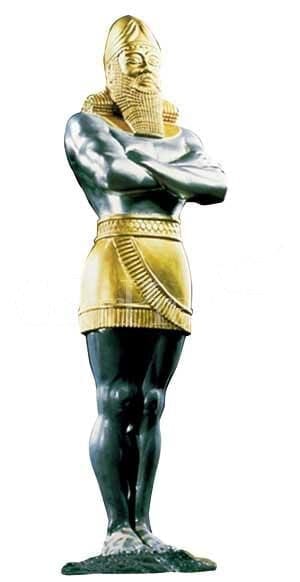 1260
Alters
Priests
Temples
Sprinkling
Mass
NW Protestantism

OW Protestantism
Theocracy
         GL
(Noah)
Canaan
Curse
New Earth

Ω
Abraham
Moses
1st Adv.

Solomon
Philemon
equality
Slavery
Jew
G.
Lev. 25:35
Slave
Owner
Gen. 17:23
Slavery
1 common family
God in
Slavery
P
Slave submit
Jew   G.
So remember this, Moses to the history of Christ, all through this history you have Old Testament and New Testament, no statement that slavery is wrong. It's a pronouncement of God in Canaan and Ellen White makes it clear it came from God, the father of Israel, the father of us all was a slave owner, the Alpha Glorious Land instituted it as God instructed. And in the New Testament there's no statement to change that. Now you come to another Glorious Land, it's been 1260 years. Now in this movement, what we like to do is cut lines, study line upon line. Do that now, God's people have been persecuted, they come out God is going to open up a Glorious Land for them. The problem is it's populated, so what do they have to do?
14
Ancient 
Babylon
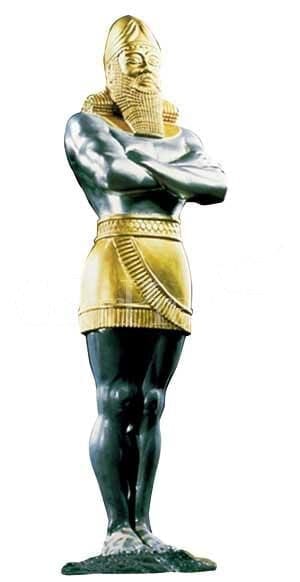 1260
Alters
Priests
Temples
Sprinkling
Mass
NW Protestantism

OW Protestantism
Theocracy
         GL
(Noah)
Canaan
Curse
Ω         GL
New Earth

Ω

Ω
Abraham
Moses
1st Adv.

Solomon
Philemon
equality
1260
Slavery
Jew
G.
Lev. 25:35
Slave
Owner
Gen. 17:23
Slavery
1 common family
God in
Slavery
P
Slave submit
Jew   G.
Genocide, kill all the natives to bring in slavery. That's here at Moses, yes? So line upon line come into this history, they're persecuted, they come out of the 1,260 years, to the new Glorious Land. The problem is it's populated. So if you a thus saith the Lord what are they supposed to do to the American Indians? Genocide. If you back someone in a corner with their thus saith the Lord you're going to have to state that. And then they're going to have to argue that God is a pro slavery God. Alpha Glorious Land and Omega Glorious Land.
15
Ancient 
Babylon
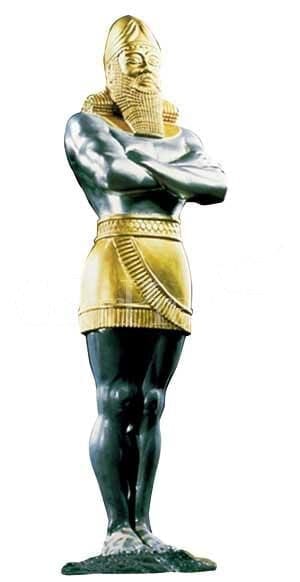 1260
Alters
Priests
Temples
Sprinkling
Mass
NW Protestantism

OW Protestantism
Theocracy
         GL
(Noah)
Canaan
Curse
Ω         GL
New Earth

Ω

Ω
Abraham
Moses
1st Adv.

1798
Solomon
Philemon
equality
1260
Slavery
Jew
G.
Lev. 25:35
Slave
Owner
Gen. 17:23
Slavery
1 common family
God in
Slavery
P
Slave submit
Jew   G.
All of the sudden there's a disagreement in America about slavery. We have a wrong idea of how the South defended it. They didn't say we just want to hurt black people. Their arguments are the exact same, you can trace it, as the religious right today. They are saying you northerners, you liberals, you’re radical, just like a terrorist group, you're oppressing us with your anti slavery views. We can back our concepts up with science, this is better for black people. They phrase their arguments as freedom of belief, freedom of speech. The language is almost identical.
16
Ancient 
Babylon
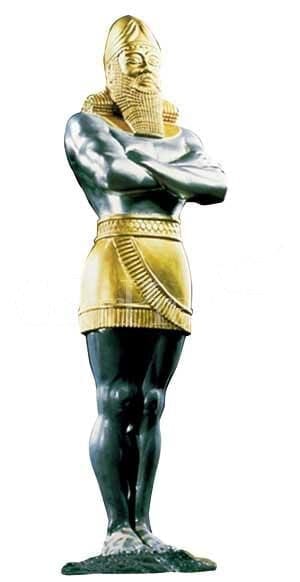 1260
Alters
Priests
Temples
Sprinkling
Mass
NW Protestantism

OW Protestantism
Theocracy
         GL
(Noah)
Canaan
Curse
Ω         GL
New Earth

Ω

Ω
Abraham
Moses
1st Adv.

1798
Solomon
Philemon
equality
1260
Slavery
Jew
G.
Lev. 25:35
Slave
Owner
Gen. 17:23
Slavery
= Sin.
Slavery
1 common family
God in
Slavery
P
Slave submit
Jew   G.
And all the sudden you have God's people raised up and what are they saying, what is Ellen White saying? She is saying slavery equals sin. Sin of such a degree that if the United States doesn't abolish it, they're going to be under the judgment of God. Problem, your quotes and your methodology say how can that be, because Alpha Glorious Land God instituted slavery. Question, does God change? No. Then what's the problem? She is going, Ellen White, she's going against a clear thus saith the Lord, was slavery right for Abraham? Or for the nation of Israel? So Ellen White says slavery is sin and remember the Bible never contradicts her and it makes it clear you don't even have to treat them as nicely as your own brethren.
17
Ancient 
Babylon
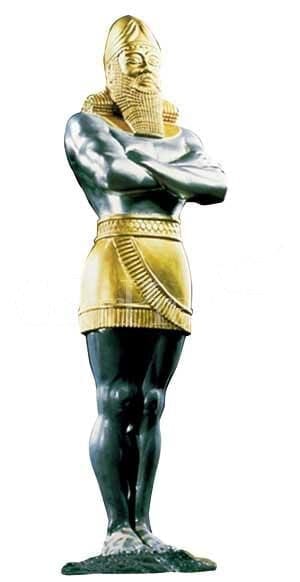 1260
Alters
Priests
Temples
Sprinkling
Mass
NW Protestantism

OW Protestantism
Theocracy
         GL
(Noah)
Canaan
Curse
Ω         GL
New Earth

Ω

Ω
Abraham
Moses
1st Adv.

1798
Solomon
Philemon
equality
1260
Slavery
Jew
G.
Lev. 25:35
Slave
Owner
Gen. 17:23
Slavery
= Sin.
Slavery
1 common family
God in
Slavery
P
Slave submit
Jew   G.
Ellen White says, no slavery and I want to paraphrase some quotes. She says no slavery, but I object to an interracial marriage, for multiple reasons there should be no intermarriage between the white race and the black race. Another quote, I've already written to you, black people should not urge that they be placed on an equality with whites they should not urge for equality. She writes again, cautions have already been sent to be guarded, workers can make no political speeches and the mingling of white and black in social equality is by no means to be encouraged.
18
Ancient 
Babylon
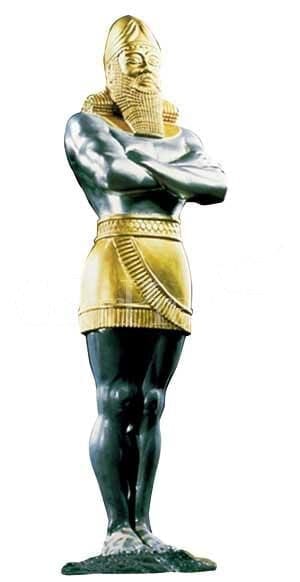 1260
Alters
Priests
Temples
Sprinkling
Mass
NW Protestantism

OW Protestantism
Theocracy
         GL
(Noah)
Canaan
Curse
Ω         GL
New Earth

Ω

Ω
Abraham
Moses
1989
1st Adv.

1798
White
Solomon
Philemon
equality
1260
Slavery
Jew
G.
Slavery
= Sin
Lev. 25:35
Slave
Owner
Gen. 17:23
Slavery
1 common family
God in
Slavery
No politics
No equality
Segrate
No interracial marriage
P
Slave submit
Jew   G.
So Ellen White, she'll say slavery is a sin but she'll also say no political speeches, don't fight for equality, segregate and no interracial marriage. Now you can argue why she says those things I just want to make it clear it's a thus saith the Lord. And you're going to come to a history after this, and before 1989 you have Martin Luther King Jr and who is opposing him? A mass of evangelicals. Evangelicals are saying God made a distinction, we need to segregate. Martin Luther King says, I'm going to be political, fight for equality, end segregation and I have no problem with interracial marriage.
19
Ancient 
Babylon
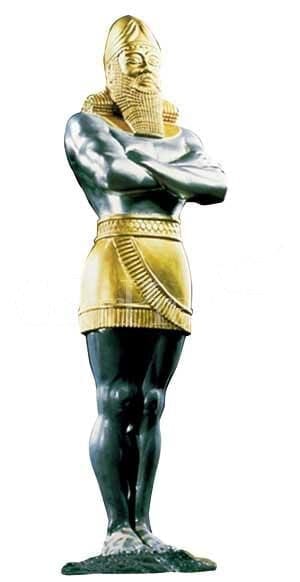 1260
Alters
Priests
Temples
Sprinkling
Mass
NW Protestantism

OW Protestantism
Theocracy
         GL
(Noah)
Canaan
Curse
Ω         GL
New Earth

Ω

Ω
Abraham
Moses
1989
1st Adv.

1798
White
Solomon
Philemon
equality
1260
Slavery
Jew
G.
Slavery
= Sin
Lev. 25:35
Slave
Owner
Gen. 17:23
Slavery
1 common family
God in
Slavery
No politics
No equality
Segrate
No interracial marriage
P
Slave submit
Jew   G.
Problem, he's in direct violation of a thus say the prophet. The Pharisees conserving their culture based on inspirational quotes. The religious right in our day as well as in the history of the Civil War, the Civil Rights movement, the Pharisees in the time of Christ, they are all defending their arguments from, I want us to recognize, a very strong position. I want us to realize the strength of their position.  People will argue, God is love, just ignore the quotes, we don't understand the quotes, quotes are clear, be consistent.
20
Ancient 
Babylon
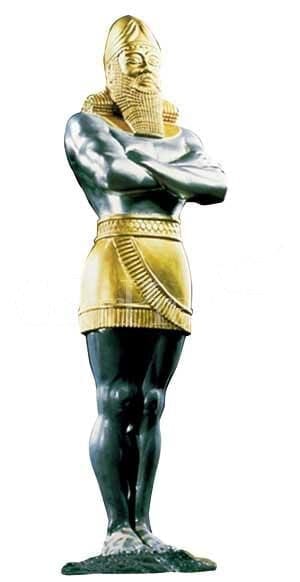 1260
Alters
Priests
Temples
Sprinkling
Mass
NW Protestantism

OW Protestantism
Theocracy
         GL
(Noah)
Canaan
Curse
Ω         GL
New Earth

Ω

Ω
Abraham
Moses
1989
1st Adv.

1798
Obama
White
Solomon
Philemon
Civil
Rights
equality
1260
Slavery
Jew
G.
Slavery
= Sin
Lev. 25:35
Slave
Owner
Gen. 17:23
Slavery
1 common family
God in
Slavery
No politics
No equality
Segrate
No interracial marriage
No seg.
interracial marriage
P
Slave submit
Jew   G.
If we cut our line: Alpha Glorious Land, Omega Glorious Land, can't you understand why the south is confused? And when we come to the Civil Rights movement, we would want to argue that this movement is going against inspiration, we should be against Martin Luther King. And yet we come into our dispensation, she says, no political speeches to put black and white on equality. Come to our history and there's a black president who's the leader of the free world all day every day, making political speeches. And this movement says he was the right choice as president, the last hope that America had. We say in this movement, no segregation and yes to intermarriage. So we are clear, this movement as it sits right now at an international camp meeting without segregation is in direct violation of a thus saith the Lord, make sure you understand that point.
21
Ancient 
Babylon
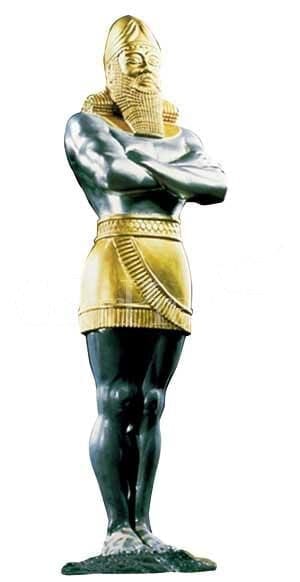 1260
Alters
Priests
Temples
Sprinkling
Mass
NW Protestantism

OW Protestantism
Theocracy
         GL
(Noah)
Canaan
Curse
Ω         GL
New Earth

Ω

Ω
Abraham
Moses
1989
1st Adv.

1798
equality
Obama
White
Solomon
Philemon
Civil
Rights
Racism
1260
Slavery
Jew
G.
Slavery
= Sin
Lev. 25:35
Slave
Owner
Gen. 17:23
Slavery
1 common family
God in
Slavery
No politics
No equality
Segrate
No interracial marriage
No seg.
interracial marriage
P
Slave submit
Jew   G.
New Earth, equality, one common family, a sin and a curse and we see the introduction of racism. We know that Abraham was the friend of God, the father of the faithful and a slave owner. Alpha Glorious Land, instituted by God, separated Jew from gentile. Solomon, fulfilling God's instructions. First advent, there's this new group, the Pharisees don't know what to do with them, because the Pharisees are going to go to them with all the quotes of Moses and Jesus just sidesteps, he doesn't answer their quotes, he drives them crazy when he won't answer their quotes. He dodges the question and the quote, and he just gives them another parable. But they don't want parables, they want quotes. But even in this history where they are breaking down the walls between Jew and gentile there is no statement that slavery itself is wrong.
22
Ancient 
Babylon
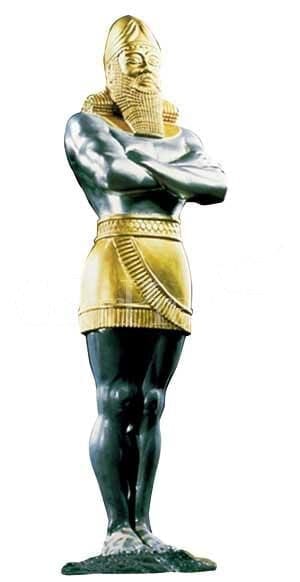 1260
Alters
Priests
Temples
Sprinkling
Mass
NW Protestantism

OW Protestantism
Theocracy
         GL
(Noah)
Canaan
Curse
Ω         GL
New Earth

Ω

Ω
Abraham
Moses
1989
1st Adv.

1798
equality
Obama
White
Solomon
Philemon
Civil
Rights
Racism
1260
Slavery
Jew
G.
Slavery
= Sin
Lev. 25:35
Slave
Owner
Gen. 17:23
Slavery
1 common family
God in
Slavery
No politics
No equality
Segrate
No interracial marriage
No seg.
interracial marriage
P
Slave submit
Jew   G.
Omega Glorious Land, you come to the United States, I hope no one here thinks that America was right to massacre American Indians. Just understand that if you want to believe that you can defend it and they have slavery. All of the sudden the prophet says, I don't care about holding New testament, slavery is sin. Where is she getting that from? But she says segregation, don't fight for equality, no interracial marriage. You see the Civil Rights movement, we either stand on this side of Jerry Falwell or we go against Spirit of Prophecy , it’s one or the other. Go against the quotes or side with Jerry Falwell. And yet we are teaching, despite the quotes that in our history the last hope of America, God intentionally put in the hands of a black president. We refused to follow Ellen White's counsel and segregate our camp meetings. Because this line is not a cut line, it's a journey, from New Earth to New Earth. One's destroyed by water and one is destroyed by fire. But it's a journey of progression from New Earth to New Earth.
23
Ancient 
Babylon
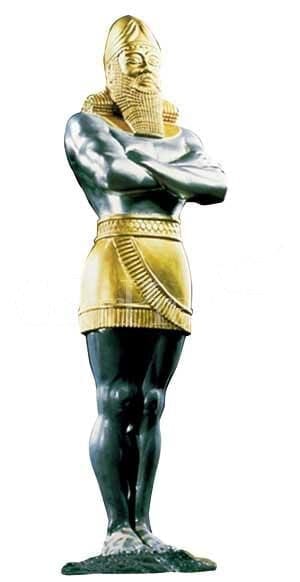 1260
Alters
Priests
Temples
Sprinkling
Mass
NW Protestantism

OW Protestantism
Theocracy
         GL
(Noah)
Canaan
Curse
Ω         GL
New Earth

Ω

Ω
Abraham
Moses
1989
1st Adv.

1798
equality
Obama
White
Solomon
Philemon
Civil
Rights
Racism
1260
1 common family
Slavery
Jew
G.
Slavery
= Sin
Lev. 25:35
Slave
Owner
Gen. 17:23
Slavery
God in
Slavery
No politics
No equality
Segrate
No interracial marriage
No seg.
interracial marriage
P
Eden
Slave submit
Jew   G.
Eve
Curse
Abraham
equality
Sexism
1 common family
Submission
Gen. 17:9-11
Male
covenant
I want to go now to our other common family, the one you all thought of. We have one common family and they're in Eden. They are created totally equality. God gave dominion to them, one common family. In Genesis 3 Eve sins, and when Eve sins, there is a curse placed upon her. God says, your desire will be to your husband, he will rule over you. In comes submission, rulership. Genesis 17, God's going to go into covenant with an individual. It's Genesis 17 versus 9 to 11, I'll paraphrase, God said to Abraham you'll keep my covenant and all your children and this is the covenant, every male child is going to be brought into this covenant of circumcision. To go into covenant what do you have to be? Male, from Abraham to Isaac to Jacob, to 12 patriarchs in a patriarchal society, covenants were between God and man. If a woman wanted to be part of this covenant she's allowed in by connection to her husband. Genesis 17, male covenant.
24
Ancient 
Babylon
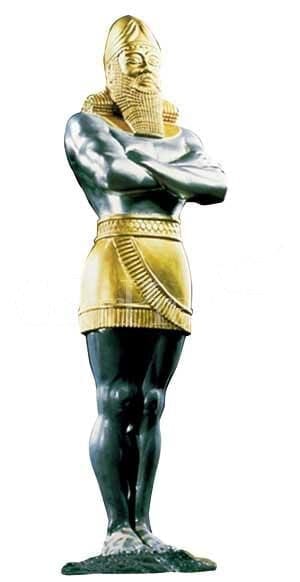 1260
Alters
Priests
Temples
Sprinkling
Mass
NW Protestantism

OW Protestantism
Theocracy
         GL
(Noah)
Canaan
Curse
Ω         GL
New Earth

Ω

Ω
Abraham
Moses
1989
1st Adv.

1798
equality
Obama
White
Solomon
Philemon
Civil
Rights
Racism
1260
1 common family
Slavery
Jew
G.
Slavery
= Sin
Lev. 25:35
Slave
Owner
Gen. 17:23
Slavery
God in
Slavery
No politics
No equality
Segrate
No interracial marriage
No seg.
interracial marriage
P
Eden
Slave submit
Jew   G.
Eve
Curse
Abraham
equality
Moses
Sexism
1 common family
Exo. 28:1
Submission
Gen. 17:9-11
Male
covenant
Then we come to the establishment of the Glorious Land, one step back, before this, Moses is going to set up a society and what is peculiar about this society he's introducing the Tabernacle service and the priesthood. Exodus 28 verse 1, Moses introduces the priesthood; to be a priest what do you have to be? Male, you'll take Aaron your brother and his sons and they'll be priests. It continued down the generations. So I want to be clear if any woman here thinks she's a priest you're going directly against the thus saith the Lord. And then you have the institutions, schools of the prophets, they begin these schools of the prophets to educate people, set up leadership. What do you have to be to go to a school? Patriarchs and Prophets 593, Samuel gathered together companies of young men called sons of the prophets, you had to be male. So I want to be clear if any ministry here is admitting women you're going against a thus of the Lord.
25
Ancient 
Babylon
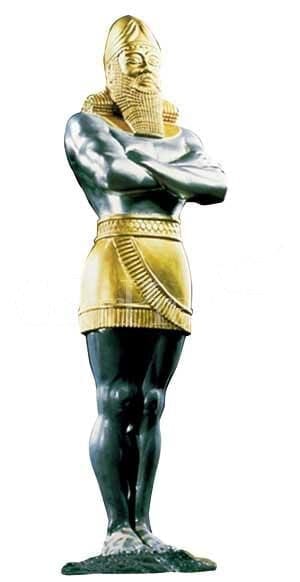 1260
Alters
Priests
Temples
Sprinkling
Mass
NW Protestantism

OW Protestantism
Theocracy
         GL
(Noah)
Canaan
Curse
Ω         GL
New Earth

Ω

Ω
Abraham
Moses
1989
1st Adv.

1798
equality
Obama
White
Solomon
Philemon
Civil
Rights
Racism
1260
1 common family
Slavery
Jew
G.
Slavery
= Sin
Lev. 25:35
Slave
Owner
Gen. 17:23
Slavery
God in
Slavery
No politics
No equality
Segrate
No interracial marriage
No seg.
interracial marriage
P
Slave submit
Jew   G.
Eden
         GL
Eve
Curse
Abraham
equality

Ω
1st Adv.
Moses
Kings
Sexism
1 common family
Male
Exo. 28:1
Submission
Gen. 17:9-11
Male
covenant
And then you have this nation establish kings, rulership. And to rule Israel what is expected? Your male, only a male can be a legitimate king, this is the Alpha Glorious Land.
26
Ancient 
Babylon
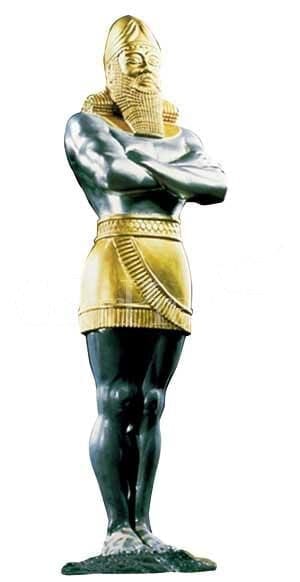 1260
Alters
Priests
Temples
Sprinkling
Mass
NW Protestantism

OW Protestantism
Theocracy
         GL
(Noah)
Canaan
Curse
Ω         GL
New Earth

Ω

Ω
Abraham
Moses
1989
1st Adv.

1798
equality
Obama
White
Solomon
Philemon
Civil
Rights
Racism
1260
1 common family
Slavery
Jew
G.
Slavery
= Sin
Lev. 25:35
Slave
Owner
Gen. 17:23
Slavery
God in
Slavery
No politics
No equality
Segrate
No interracial marriage
No seg.
interracial marriage
P
Slave submit
Jew   G.
Eden
         GL
Eve
Curse
Abraham
equality

Ω

1st Adv.
Moses
Kings
Sexism
1 common family
Male
Exo. 28:1
Submission
Gen. 17:9-11
Male
covenant
(Baptism
Acts 8:12
Then you come to the time of Christ, you have Alpha and you have Omega and all of this is the Alpha of the Glorious Land. So there's two Glorious Lands; Alpha and Omega and each one has two parts an Alpha and Omega the beginning and end. First Advent, this radical reformer is raised up and he starts bringing people into covenant relationship through baptism, Acts 8:12; it's not referring to John the Baptist, but it gives us the information. Those that believed the messenger were baptized, both men and women. You have this new radical movement that begins under John the Baptist, and what Old Testament scripture gave him any right to baptize a woman and bring her into a covenant relationship with God?
27
NW Protestantism

OW Protestantism
Ancient 
Babylon
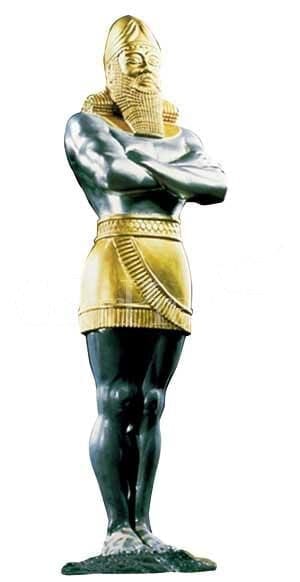 1260
Alters
Priests
Temples
Sprinkling
Mass
Theocracy
         GL
(Noah)
Canaan
Curse
Ω         GL
New Earth

Ω

Ω
Abraham
Moses
1989
1st Adv.

equality
1798
Obama
White
Solomon
Philemon
Civil
Rights
Racism
1260
1 common family
Slavery
Jew
G.
Slavery
= Sin
Lev. 25:35
Slave
Owner
Gen. 17:23
Slavery
God in
Slavery
No politics
No equality
Segrate
No interracial marriage
No seg.
interracial marriage
P
Slave submit
Jew   G.
Eden
         GL
Eve
Curse
Abraham
equality

Ω

1st Adv.
Moses
1798
Paul
Wives Submit
Kings
White
Sexism
1260
1 common family
Male
Exo. 28:1
Submission
Gen. 17:9-11
Male
covenant
No politics
submit
(Baptism)
Acts 8:12
You won't find a quote that allows them to do that. You will find many to indicate that he shouldn't. Now women are entering into covenant, but then, again you have Paul, and what is Paul going to say? Wives, women in the church, submit. We have 1260 years before a new movement is raised up, there's an increase of knowledge and what prophet does God give us? A woman, so Ellen White is going to argue, encourage women to lead, they're to teach, they are to receive equal pay how much, she make statements, we are going to set up Bible schools just like the school of the prophets. They need to be run by God honoring men and women, Ellen White's work was revolutionary. But, what else does she say? She's also going to argue don't get involved in politics, don't fight for the right to vote, submit to your husband and be happy with your role, be quiet.
28
NW Protestantism

OW Protestantism
Ancient 
Babylon
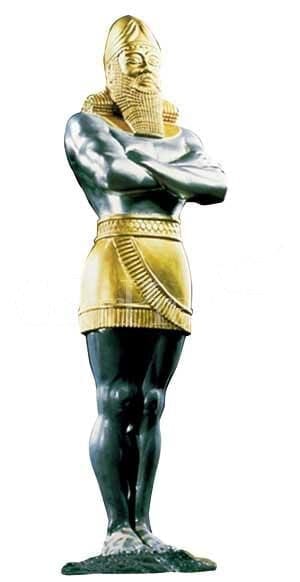 1260
Alters
Priests
Temples
Sprinkling
Mass
Theocracy
         GL
(Noah)
Canaan
Curse
Ω         GL
New Earth

Ω

Ω
Abraham
Moses
1989
1st Adv.

equality
1798
Obama
White
Solomon
Philemon
Civil
Rights
Racism
1260
1 common family
Slavery
Jew
G.
Slavery
= Sin
Lev. 25:35
Slave
Owner
Gen. 17:23
Slavery
God in
Slavery
No politics
No equality
Segrate
No interracial marriage
No seg.
interracial marriage
P
Slave submit
Jew   G.
Eden
         GL
Eve
Curse
Abraham
equality

Ω

1st Adv.
Moses
1798
Paul
Wives Submit
Kings
White
Sexism
1260
feminism
1 common family
Male
Exo. 28:1
Submission
Gen. 17:9-11
Male
covenant
No politics
submit
(Baptism)
Acts 8:12
In this history, soon after Ellen White, you have a movement rise up that starts fighting using a political voice to argue for equality. You can call that feminism. And we could say, we have said, and we do say that that is wrong. Problem, if you're going to say that's wrong make sure that you treat the Civil Rights movement in the exact same way. But instead, we want to be inconsistent and choose a saith the Lord only when it suits our agenda.
29
NW Protestantism

OW Protestantism
Ancient 
Babylon
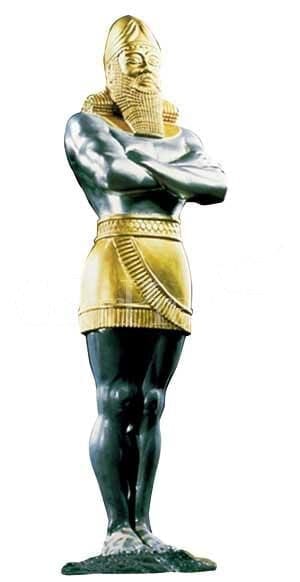 1260
Alters
Priests
Temples
Sprinkling
Mass
Theocracy
         GL
(Noah)
Canaan
Curse
Ω         GL
New Earth

Ω

Ω
Abraham
Moses
1989
1st Adv.

equality
1798
Obama
White
Solomon
Philemon
Civil
Rights
Racism
1260
1 common family
Slavery
Jew
G.
Slavery
= Sin
Lev. 25:35
Slave
Owner
Gen. 17:23
Slavery
God in
Slavery
No politics
No equality
Segrate
No interracial marriage
No seg.
interracial marriage
P
Slave submit
Jew   G.
Eden
         GL
Eve
Curse
Abraham
equality

Ω

1st Adv.
Moses
1798
Paul
Wives Submit
Kings
White
Sexism
1260
feminism
1 common family
Male
Exo. 28:1
Submission
Gen. 17:9-11
Male
covenant
No politics
submit
(Baptism)
Acts 8:12
Jerry Falwell and the Christian right have two arguments: God made a distinction on race, and he made a distinction on gender, and we need to fight, make sure we maintain those distinctions so that we can conserve our society. Their argument is the same.
30
NW Protestantism

OW Protestantism
Ancient 
Babylon
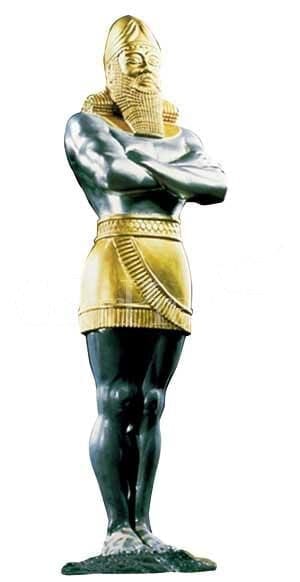 1260
Alters
Priests
Temples
Sprinkling
Mass
Theocracy
         GL
(Noah)
Canaan
Curse
Ω         GL
New Earth

Ω

Ω
Abraham
Moses
1989
1st Adv.

equality
1798
Obama
White
Solomon
Philemon
Civil
Rights
Racism
1260
1 common family
Slavery
Jew
G.
Slavery
= Sin
Lev. 25:35
Slave
Owner
Gen. 17:23
Slavery
God in
Slavery
No politics
No equality
Segrate
No interracial marriage
No seg.
interracial marriage
P
Slave submit
Jew   G.
Eden
         GL
Eve
Curse
Abraham
equality

Ω
1989

1st Adv.
Moses
1798
Paul
Wives Submit
Kings
White
Clinton
Sexism
1260
feminism
1 common family
Male
Exo. 28:1
Submission
Gen. 17:9-11
Male
covenant
No politics
submit
(Baptism)
Acts 8:12
Then we come down to our history, 1989, I want to make the point , whatever some people believe, in our history a woman is a priest, she can be baptized, she can go to a prophecy school and the last hope that the United States had was to elect a female president with a political voice as leader of the free world. Do we honestly think that she would have gone home every night and said, Bill, the queen wants me to visit, do I have your permission? No country runs that way.
31
NW Protestantism

OW Protestantism
Ancient 
Babylon
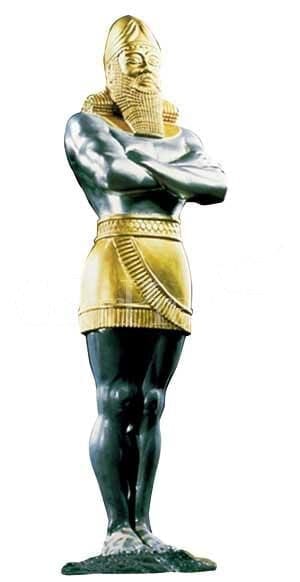 1260
Alters
Priests
Temples
Sprinkling
Mass
Theocracy
         GL
(Noah)
Canaan
Curse
Ω         GL
New Earth

Ω

Ω
Abraham
Moses
1989
1st Adv.

equality
1798
Obama
White
Solomon
Philemon
Civil
Rights
Racism
1260
1 common family
Slavery
Jew
G.
Slavery
= Sin
Lev. 25:35
Slave
Owner
Gen. 17:23
Slavery
God in
Slavery
No politics
No equality
Segrate
No interracial marriage
No seg.
interracial marriage
P
Slave submit
Jew   G.
Eden
         GL
Eve
Curse
Abraham
equality

Ω
1989

1st Adv.
Moses
1798
Paul
Wives Submit
Kings
White
Clinton
Sexism
1260
feminism
1 common family
Male
Exo. 28:1
Submission
Gen. 17:9-11
Male
covenant
No politics
submit
(Baptism)
Acts 8:12
We're moving between New Earth and New Earth; we are moving between Eden and Eden. This is the issue of race, and this is the issue of gender or specifically sexism. Now I know many people in this audience, what's going through their minds, that they have different roles, different minds, they're better at different things. I just want to make the point most of that is conspiracy theories, it's education. Men have skills with spaces, spatial skills, they can tell distance. But you get a young boy, and you give him a basketball and you give the girl a doll. And the latest science is able to demonstrate the vast majority of the differences are because our society does not treat them as equal. It's education, a woman can learn how to understand spaces, a man can multitask. But if you tell a little child from the time they're born they have to be built in a certain model they're going to fit that model.
32
NW Protestantism

OW Protestantism
Ancient 
Babylon
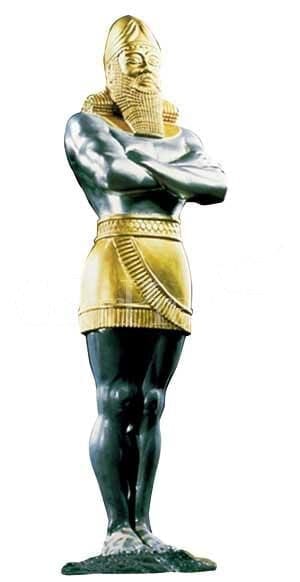 1260
Alters
Priests
Temples
Sprinkling
Mass
Theocracy
         GL
(Noah)
Canaan
Curse
Ω         GL
New Earth

Ω

Ω
Abraham
Moses
1989
1st Adv.

equality
1798
Obama
White
Solomon
Philemon
Civil
Rights
Racism
1260
1 common family
Slavery
Jew
G.
Slavery
= Sin
Lev. 25:35
Slave
Owner
Gen. 17:23
Slavery
God in
Slavery
No politics
No equality
Segrate
No interracial marriage
No seg.
interracial marriage
P
Slave submit
Jew   G.
Eden
         GL
Eve
Curse
Abraham
equality

Ω
1989

1st Adv.
Moses
1798
Paul
Wives Submit
Kings
White
Clinton
Sexism
1260
feminism
1 common family
Male
Exo. 28:1
Submission
Gen. 17:9-11
Male
covenant
No politics
submit
(Baptism)
Acts 8:12
We are in a new dispensation and when you understand this is a line of progression, you can't cut every line and drop it down. We cannot go back to Abraham's dispensation and bring that into our own and apply it. We had baptisms yesterday, if Abraham had walked in and requested baptism we would have said no, you're a sinner we won't baptize you. At the exact same time God is going into covenant with him. Moses, we would have never baptized him, we wouldn't have accepted Solomon we wouldn't have accepted Paul. William Miller, let's say it's the beginning, early 1818 and he comes to us with all this light, and he says will you baptize me, what would we say?
33
NW Protestantism

OW Protestantism
Ancient 
Babylon
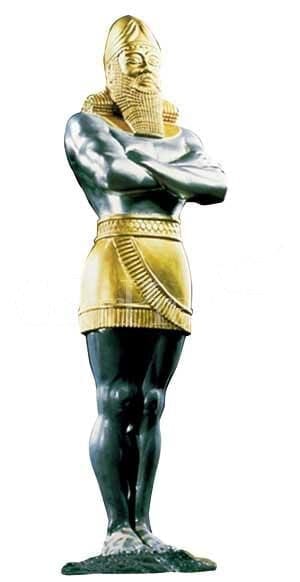 1260
Alters
Priests
Temples
Sprinkling
Mass
Theocracy
         GL
(Noah)
Canaan
Curse
Ω         GL
New Earth

Ω

Ω
Abraham
Moses
1989
1st Adv.

equality
1798
Obama
White
Solomon
Philemon
Civil
Rights
Racism
1260
1 common family
Slavery
Jew
G.
Slavery
= Sin
Lev. 25:35
Slave
Owner
Gen. 17:23
Slavery
God in
Slavery
No politics
No equality
Segrate
No interracial marriage
No seg.
interracial marriage
P
Slave submit
Jew   G.
Eden
         GL
Eve
Curse
Abraham
equality

Ω
1989

1st Adv.
Moses
1798
Paul
Wives Submit
Kings
White
Clinton
Sexism
1260
feminism
1 common family
Male
Exo. 28:1
Submission
Gen. 17:9-11
Male
covenant
No politics
submit
(Baptism)
Acts 8:12
No chance you're a Sunday keeper, you're breaking the ten commandments, you're a meat eater, you're breaking so many of our vows. Primarily he was a Sunday keeper, does that mean that the Sabbath was irrelevant, and God didn't care? Somehow that commandment disappeared, Saturday was always the Sabbath.
34
NW Protestantism

OW Protestantism
Ancient 
Babylon
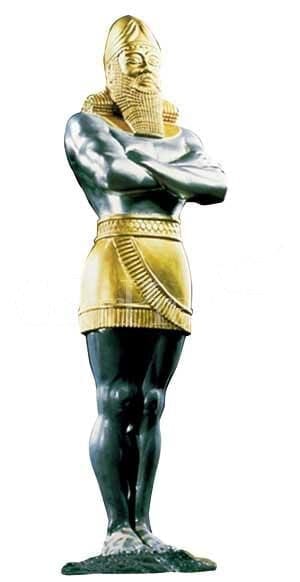 1260
Alters
Priests
Temples
Sprinkling
Mass
Theocracy
         GL
(Noah)
Canaan
Curse
Ω         GL
New Earth

Ω

Ω
Abraham
Moses
1989
1st Adv.

equality
1798
Obama
White
Solomon
Philemon
Civil
Rights
Racism
1260
1 common family
Slavery
Jew
G.
Slavery
= Sin
Lev. 25:35
Slave
Owner
Gen. 17:23
Slavery
God in
Slavery
No politics
No equality
Segrate
No interracial marriage
No seg.
interracial marriage
P
Slave submit
Jew   G.
Eden
         GL
Eve
Curse
Abraham
equality

Ω
1989

1st Adv.
Moses
1798
Paul
Wives Submit
Kings
White
Clinton
Sexism
1260
feminism
1 common family
Male
Exo. 28:1
Submission
Gen. 17:9-11
Male
covenant
No politics
submit
(Baptism)
Acts 8:12
What we have is the introduction of sin and then a progressive restoration. The problem is when people misread what these quotes are saying, they think that gives them a right to go backwards. When it's a line of restoration you are not allowed to go backwards, thinking you're making Israel great again. The only way is forwards and forwards is equality. Forward is Eden and forward is the New Earth. Sin came into the family as a curse, as a cancer. It's riddled through the body of humanity.
35
NW Protestantism

OW Protestantism
Ancient 
Babylon
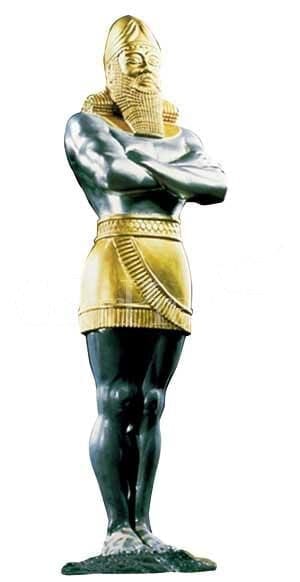 1260
Alters
Priests
Temples
Sprinkling
Mass
Theocracy
         GL
(Noah)
Canaan
Curse
Ω         GL
New Earth

Ω

Ω
Abraham
Moses
1989
1st Adv.

equality
1798
Obama
White
Solomon
Philemon
Civil
Rights
Racism
1260
1 common family
Slavery
Jew
G.
Slavery
= Sin
Lev. 25:35
Slave
Owner
Gen. 17:23
Slavery
God in
Slavery
No politics
No equality
Segrate
No interracial marriage
No seg.
interracial marriage
P
Slave submit
Jew   G.
Eden
         GL
Eve
Curse
Abraham
equality

Ω
1989

1st Adv.
Moses
1798
Paul
Wives Submit
Kings
White
Clinton
Sexism
1260
feminism
1 common family
Male
Exo. 28:1
Submission
Gen. 17:9-11
Male
covenant
No politics
submit
(Baptism)
Acts 8:12
When God says to come up higher you can take that on a personal level, you can take that to 2014 and 2019, you can take it to the whole reform line. But when God says to come up higher you can apply that to 6,000 years of history.  And the bar that we have to cross is not that of Moses, Abraham or even Ellen White. We are not in Moses's dispensation. But many of us live as if we're in Ellen White's dispensation.  What happened to the people in the time of Christ that we're trying to live as if they were in Moses' dispensation? No progression, they fail and God actually cuts them off from his people.
36
NW Protestantism

OW Protestantism
Ancient 
Babylon
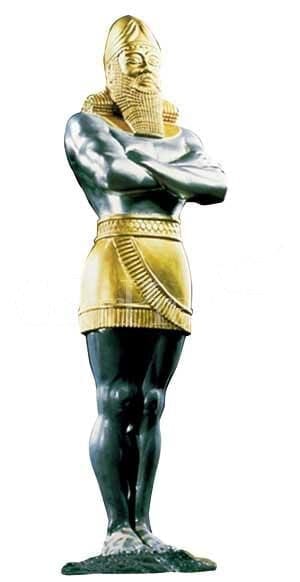 1260
Alters
Priests
Temples
Sprinkling
Mass
Theocracy
         GL
(Noah)
Canaan
Curse
Ω         GL
New Earth

Ω

Ω
Abraham
Moses
1989
1st Adv.

equality
1798
Obama
White
Solomon
Philemon
Civil
Rights
Racism
1260
1 common family
Slavery
Jew
G.
Slavery
= Sin
Lev. 25:35
Slave
Owner
Gen. 17:23
Slavery
God in
Slavery
No politics
No equality
Segrate
No interracial marriage
No seg.
interracial marriage
P
Slave submit
Jew   G.
Eden
         GL
Eve
Curse
Abraham
equality

Ω
1989

1st Adv.
Moses
1798
Paul
Wives Submit
Kings
White
Clinton
Sexism
1260
feminism
1 common family
Male
Exo. 28:1
Submission
Gen. 17:9-11
Male
covenant
No politics
submit
(Baptism)
Foss
Foye
White
Acts 8:12
In Ellen White’s history God is already preparing His people for the changes that they need to make, three people are given visions. You have Hazen Foss, a white man, William Foye is a black man and Ellen White a woman. Which two were faithful? The black man and the woman. He chooses William Foye before slavery was ever abolished. He's looking down from heaven thinking I have a very important message; do we honestly think there were no white men available? We have a rich history of pioneers; God looks overlooks all of them and chooses the black man. Why would he do that if he wasn't trying to teach them something? He even overlooked her husband and gave the visions to her.
37
NW Protestantism

OW Protestantism
Ancient 
Babylon
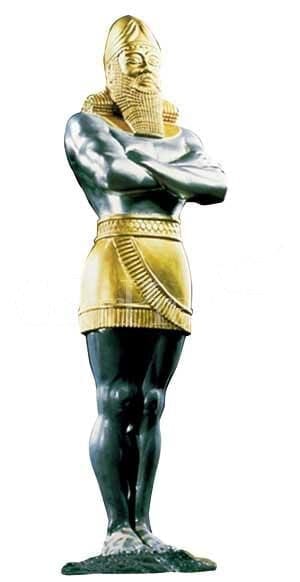 1260
Alters
Priests
Temples
Sprinkling
Mass
Theocracy
         GL
(Noah)
Canaan
Curse
Ω         GL
New Earth

Ω

Ω
Abraham
Moses
1989
1st Adv.

equality
1798
Obama
White
Solomon
Philemon
Civil
Rights
Racism
1260
1 common family
Slavery
Jew
G.
Slavery
= Sin
Lev. 25:35
Slave
Owner
Gen. 17:23
Slavery
God in
Slavery
No politics
No equality
Segrate
No interracial marriage
No seg.
interracial marriage
P
Slave submit
Jew   G.
Eden
         GL
Eve
Curse
Abraham
equality

Ω
1989

1st Adv.
Moses
1798
Paul
Wives Submit
Kings
White
Clinton
Sexism
1260
feminism
1 common family
Male
Exo. 28:1
Submission
Gen. 17:9-11
Male
covenant
No politics
submit
(Baptism)
Foss
Foye
White
Obama
Clinton
Trump
Acts 8:12
In our history you have Trump, Obama, Clinton on an external level Obama and Clinton they were the safety. Why would God do that? It's the first woman in the history of the United States that's come to that point of a vote, why would he do that, why not her husband again?
38
NW Protestantism

OW Protestantism
Ancient 
Babylon
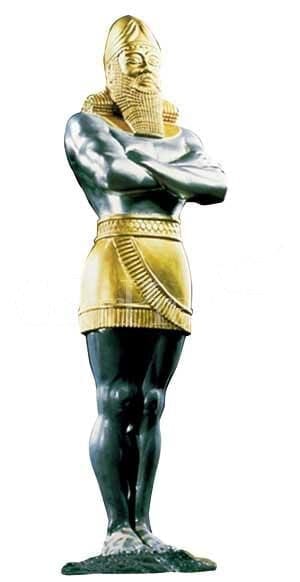 1260
Alters
Priests
Temples
Sprinkling
Mass
Theocracy
         GL
(Noah)
Canaan
Curse
Ω         GL
New Earth

Ω

Ω
Abraham
Moses
1989
1st Adv.

equality
1798
Obama
White
Solomon
Philemon
Civil
Rights
Racism
1260
1 common family
Slavery
Jew
G.
Slavery
= Sin
Lev. 25:35
Slave
Owner
Gen. 17:23
Slavery
God in
Slavery
No politics
No equality
Segrate
No interracial marriage
No seg.
interracial marriage
P
Slave submit
Jew   G.
Eden
         GL
Eve
Curse
Abraham
equality

Ω
1989

1st Adv.
Moses
1798
Paul
Wives Submit
Kings
White
Clinton
Sexism
1260
feminism
1 common family
Male
Exo. 28:1
Submission
Gen. 17:9-11
Male
covenant
No politics
submit
(Baptism)
Foss
Foye
White
Obama
Clinton
Trump
Acts 8:12
So, question, does God change? There's this law of Moses that says, if you don’t like your wife, just divorce her.  And then, Pharisees take that thus saith the Lord, they go to Jesus and say, What about this law? What does Jesus say?
39
NW Protestantism

OW Protestantism
Ancient 
Babylon
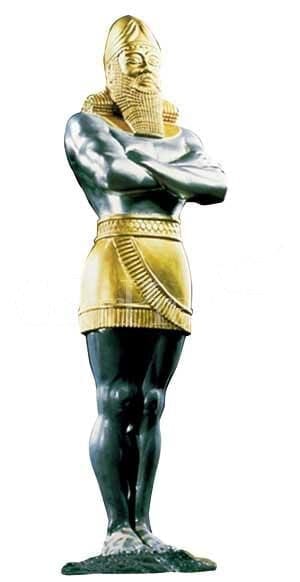 1260
Alters
Priests
Temples
Sprinkling
Mass
Theocracy
         GL
(Noah)
Canaan
Curse
Ω         GL
New Earth

Ω

Ω
Abraham
Moses
1989
1st Adv.

equality
1798
Obama
White
Solomon
Philemon
Civil
Rights
Racism
1260
1 common family
Slavery
Jew
G.
Slavery
= Sin
Lev. 25:35
Slave
Owner
Gen. 17:23
Slavery
God in
Slavery
No politics
No equality
Segrate
No interracial marriage
No seg.
interracial marriage
P
Slave submit
Jew   G.
Eden
         GL
Eve
Curse
Abraham
equality

Ω
1989

1st Adv.
Moses
1798
Paul
Wives Submit
Kings
White
Clinton
Sexism
1260
feminism
1 common family
Male
Exo. 28:1
Submission
Gen. 17:9-11
Male
covenant
No politics
submit
(Baptism)
Foss
Foye
White
Obama
Clinton
Trump
Acts 8:12
Don't blame me, the reason that law is in there is because you were all bad people, because you are bad people, you have this sin cancer and I cut too fast too quickly and you're all going to die. It's because you were bad people that that law is there, not because that represents me because it doesn't. But in that law, it does not say that that law is not the direct will of God. All it says is if you want a divorce go and divorce her. And Jesus says stop blaming me.
40
NW Protestantism

OW Protestantism
Ancient 
Babylon
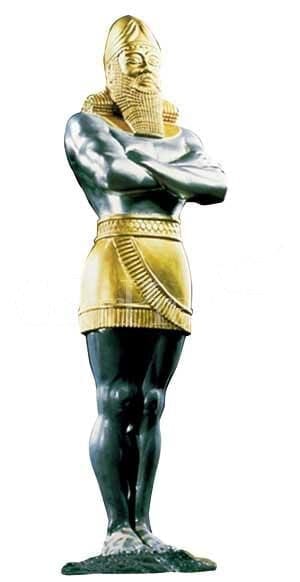 1260
Alters
Priests
Temples
Sprinkling
Mass
Theocracy
         GL
(Noah)
Canaan
Curse
Ω         GL
New Earth

Ω

Ω
Abraham
Moses
1989
1st Adv.

equality
1798
Obama
White
Solomon
Philemon
Civil
Rights
Racism
1260
1 common family
Slavery
Jew
G.
Slavery
= Sin
Lev. 25:35
Slave
Owner
Gen. 17:23
Slavery
God in
Slavery
No politics
No equality
Segrate
No interracial marriage
No seg.
interracial marriage
P
Slave submit
Jew   G.
Eden
         GL
Eve
Curse
Abraham
equality

Ω
1989

1st Adv.
Moses
1798
Paul
Wives Submit
Kings
White
Clinton
Sexism
1260
feminism
1 common family
Male
Exo. 28:1
Submission
Gen. 17:9-11
Male
covenant
No politics
submit
(Baptism)
Foss
Foye
White
Obama
Clinton
Trump
Acts 8:12
We understand 6,000 years of progression and we come to our history and there's restoration. What does restoration look like?
41
NW Protestantism

OW Protestantism
Ancient 
Babylon
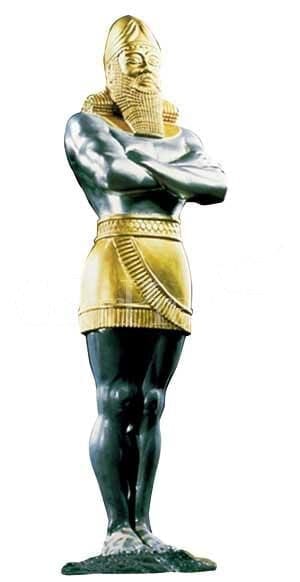 1260
Alters
Priests
Temples
Sprinkling
Mass
Theocracy

GL
External
2015
Women
President
In 2015 there's a vote. The vote is in America, 2015 someone stands up, Clinton. What they're voting for is a woman president. 2015 she puts her hand up and says I want to be president. It goes to a vote, does the Glorious Land vote correctly? Yes, the Glorious Land voted correctly, they voted for her, she won the popular vote. Glorious Land voted right. What's the problem?
42
NW Protestantism

OW Protestantism
Ancient 
Babylon
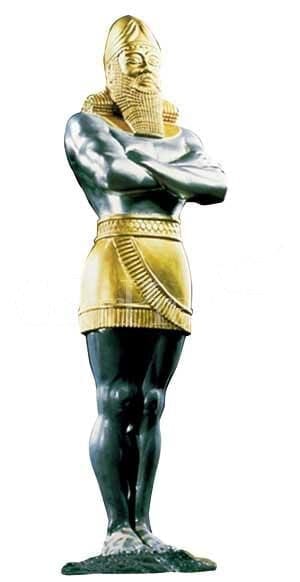 Abraham
1260
Alters
Priests
Temples
Sprinkling
Mass
Theocracy

GL
External
2015
Russia
Women
President
Internal
2015

GL
Africa
Women
Elders
There are all these conservative countries, Russia also came from Britain but primarily Russia, an outside influence interfered with the vote of the Glorious Land. This is the external. You come to the internal in 2015 women across Adventism put up their hand and say we should be able to be ordained, compare and contrast: did the Glorious Land vote correctly? Are you going off your feeling, off your Adventist conspiracy theories, off your thus saith the Lord or methodology? Because I can assure you if you won't follow methodology your time in this movement is limited. In fact, I don't know why you're here because you should be owning slaves.

The Glorious land voted correctly and what stopped it? Conservative Nations.
43
NW Protestantism

OW Protestantism
Ancient 
Babylon
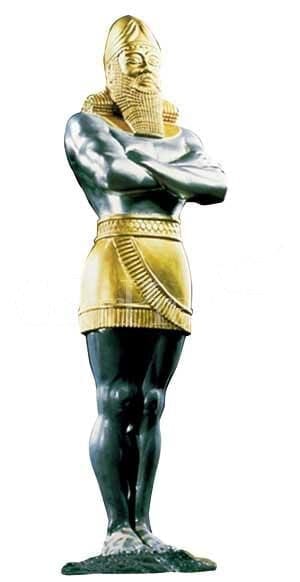 Abraham
1260
Alters
Priests
Temples
Sprinkling
Mass
Theocracy

GL
External
2015
Russia
Women
President
Internal
2015

GL
Africa
Women
Elders
October last year, the message came, already embedded in that message were conspiracy theories, Fox News, sexism and racism. When it was presented, what was the response? It was not good, people think it was good because the date was accepted, the date is not the test, I've named the three tests, conspiracy theories were presented and failed. Then race, those present who endorsed this study were called European socialists, that's nationalism, that's a failure.
44
NW Protestantism

OW Protestantism
Ancient 
Babylon
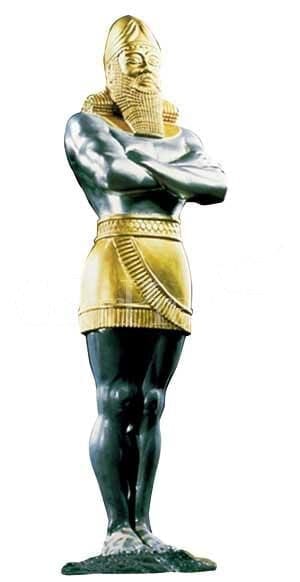 Abraham
1260
Alters
Priests
Temples
Sprinkling
Mass
Theocracy

GL
External
2015
Russia
Women
President
Internal
2015

GL
Africa
Women
Elders
The third issue: sexism, now an elder of this movement when we all respect had just come back from a trip to Africa. And in certain African countries where there is this culture that a wife sits at the feet of her husband she doesn't speak, that she submits. All that concept came back from Africa right in the middle of the Midnight Cry message and it's presented from the front in a relatively positive light, like we have something to learn from Africa and how they treat women, at the very least we need to respect that culture and accept it. Three tests, all come at the Midnight Cry message and none passed at that point in time.
45
NW Protestantism

OW Protestantism
Ancient 
Babylon
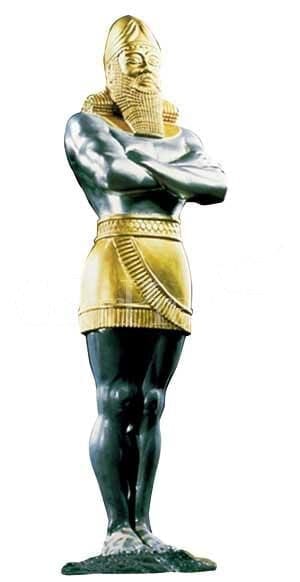 Abraham
1260
Alters
Priests
Temples
Sprinkling
Mass
Theocracy

GL
External
2015
Russia
Women
President
Internal
2015

GL
Africa
Women
Elders
We can go to another quote that says to be an elder you must be the husband of a wife and treat your family right. What's the criteria to be in an elder? You must be male. Question, what's the criteria to enter into covenant? If you want a thus saith the Lord from this history that says only a male can be an elder, if you like your thus saith the Lords, then take all of them and be consistent. But if you won’t, realize your position.
46
NW Protestantism

OW Protestantism
Ancient 
Babylon
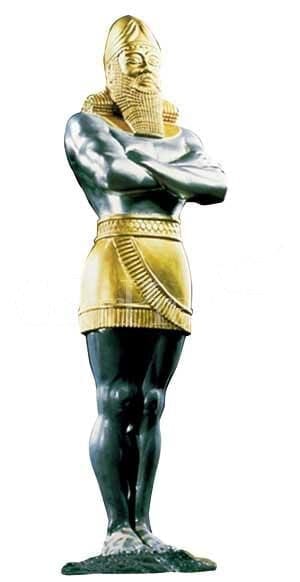 Abraham
1260
Alters
Priests
Temples
Sprinkling
Mass
Theocracy
         GL
(Noah)
Canaan
Curse
Ω         GL
New Earth

Ω

Ω
Abraham
Moses
1989
1st Adv.

equality
1798
Obama
White
Solomon
Philemon
Civil
Rights
Racism
1260
1 common family
Slavery
Jew
G.
Slavery
= Sin
Lev. 25:35
Slave
Owner
Gen. 17:23
Slavery
God in
Slavery
No politics
No equality
Segrate
No interracial marriage
No seg.
interracial marriage
P
Slave submit
Jew   G.
Eden
         GL
Eve
Curse
Abraham
equality

Ω
1989

1st Adv.
Moses
1798
Paul
Wives Submit
Kings
White
Clinton
Sexism
1260
feminism
1 common family
Male
Exo. 28:1
Submission
Gen. 17:9-11
Male
covenant
No politics
submit
(Baptism)
Foss
Foye
White
Obama
Clinton
Trump
Acts 8:12
A couple of final points before we close, Ellen White speaks of the curse of Canaan, she says, this was a prophetic curse that doomed them to slavery. What is a prophetic curse? We read curse and we think God got a rod and beat people with it, beat their innocent children, they're innocent grandchildren. I would suggest that's the wrong definition of a curse. A curse is a prophecy, and a prophecy is just a statement that I know what's coming. God is saying I know what’s going to happen now, I know what's in your future and it's not good. This is not God getting a rod and saying that the descendants of Ham who are innocent of his sin are all going to be punished by him, a curse is a negative prophecy.
47
NW Protestantism

OW Protestantism
Ancient 
Babylon
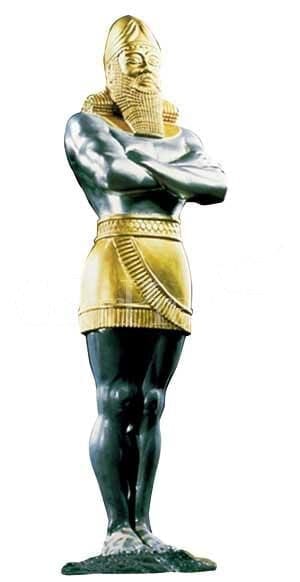 Abraham
1260
Alters
Priests
Temples
Sprinkling
Mass
Theocracy
         GL
(Noah)
Canaan
Curse
Ω         GL
New Earth

Ω

Ω
Abraham
Moses
1989
1st Adv.

equality
1798
Obama
White
Solomon
Philemon
Civil
Rights
Racism
1260
1 common family
Slavery
Jew
G.
Slavery
= Sin
Lev. 25:35
Slave
Owner
Gen. 17:23
Slavery
God in
Slavery
No politics
No equality
Segrate
No interracial marriage
No seg.
interracial marriage
P
Slave submit
Jew   G.
Eden
         GL
Eve
Curse
Abraham
equality

Ω
1989

1st Adv.
Moses
1798
Paul
Wives Submit
Kings
White
Clinton
Sexism
1260
feminism
1 common family
Male
Exo. 28:1
Submission
Gen. 17:9-11
Male
covenant
No politics
submit
(Baptism)
Foss
Foye
White
Obama
Clinton
Trump
Acts 8:12
And if it is for here, it is for here. And when that cancer enters society, it takes God multiple dispensations, piece by piece, to cut that out of his people. Quoting Ellen White, black people have been taught that they must not think or judge for themselves, that their ministers must judge for them. Because of this the divine plan has been covered up. She says of the black people, mind as well as body have been abused, the abuse was mental and physical. Switch it: women have been told in this movement not to think or judge for themselves, they'll be blessed if the priests of the home judges for them. God allowed this in Ancient Israel when it came to race and gender. It's no longer permitted with race why do we think it's permitted with gender?
48
NW Protestantism

OW Protestantism
Ancient 
Babylon
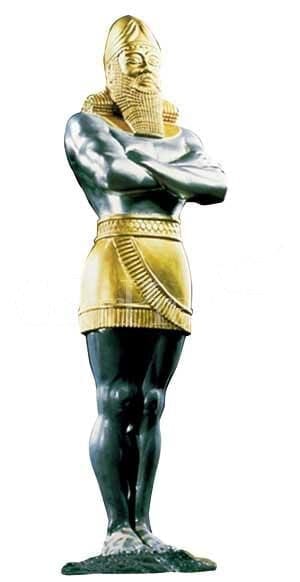 Abraham
1260
Alters
Priests
Temples
Sprinkling
Mass
Theocracy
         GL
(Noah)
Canaan
Curse
Ω         GL
New Earth

Ω

Ω
Abraham
Moses
1989
1st Adv.

equality
1798
Obama
White
Solomon
Philemon
Civil
Rights
Racism
1260
1 common family
Slavery
Jew
G.
Slavery
= Sin
Lev. 25:35
Slave
Owner
Gen. 17:23
Slavery
God in
Slavery
No politics
No equality
Segrate
No interracial marriage
No seg.
interracial marriage
P
Slave submit
Jew   G.
Eden
         GL
Eve
Curse
Abraham
equality

Ω
1989

1st Adv.
Moses
1798
Paul
Wives Submit
Kings
White
Clinton
Sexism
1260
feminism
1 common family
Male
Exo. 28:1
Submission
Gen. 17:9-11
Male
covenant
No politics
submit
(Baptism)
Foss
Foye
White
Obama
Clinton
Trump
Acts 8:12
And then she says, the whole system of slavery originated with Satan, where's her quote and thus sayeth the Lord for that? They have a problem in the churches in America. People think that there's a black church and a white church because they like different worship styles, there may be some truth, but that's not the real reason. The real reason is that from way back in the Civil War those Evangelical churches had a completely different method of Bible study and interpretation. A black church, the right ones, had a different method, they've never been able to bring the two different methodologies together.
49
NW Protestantism

OW Protestantism
Ancient 
Babylon
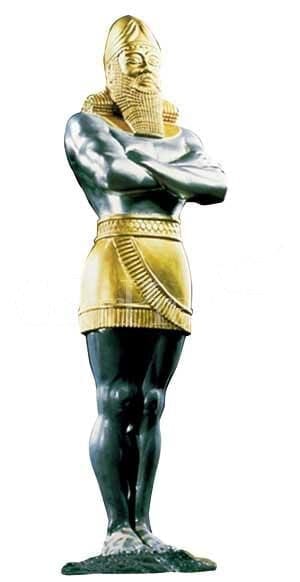 Abraham
1260
Alters
Priests
Temples
Sprinkling
Mass
Theocracy
         GL
(Noah)
Canaan
Curse
Ω         GL
New Earth

Ω

Ω
Abraham
Moses
1989
1st Adv.

equality
1798
Obama
White
Solomon
Philemon
Civil
Rights
Racism
1260
1 common family
Slavery
Jew
G.
Slavery
= Sin
Lev. 25:35
Slave
Owner
Gen. 17:23
Slavery
God in
Slavery
No politics
No equality
Segrate
No interracial marriage
No seg.
interracial marriage
P
Slave submit
Jew   G.
Eden
         GL
Eve
Curse
Abraham
equality

Ω
1989

1st Adv.
Moses
1798
Paul
Wives Submit
Kings
White
Clinton
Sexism
1260
feminism
1 common family
Male
Exo. 28:1
Submission
Gen. 17:9-11
Male
covenant
No politics
submit
(Baptism)
Foss
Foye
White
Obama
Clinton
Trump
Acts 8:12
We've compared and contrasted 2015 external and internal, there's a movement, vote, the Glorious Land votes correctly. Adventism lost their opportunity to do the right thing just like the United States lost their opportunity. So what do you think this movement is required to be doing? In this dispensation?
50
NW Protestantism

OW Protestantism
Ancient 
Babylon
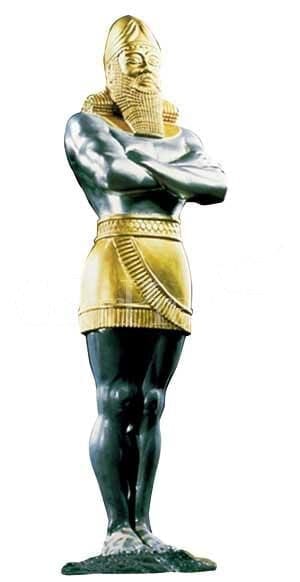 1260
Alters
Priests
Temples
Sprinkling
Mass
Theocracy
Abraham
         GL
(Noah)
Canaan
Curse
Ω         GL
New Earth

Ω

Ω
Abraham
Moses
1989
1st Adv.

equality
1798
Eph 6:5
Philemon
Obama
White
Solomon
Civil
Rights
Racism
1260
1 common family
Slavery
Jew
G.
Slavery
= Sin
Lev. 25:35
Slave
Owner
Gen. 17:23
Slavery
God in
Slavery
No politics
No equality
Segrate
No interracial marriage
No seg.
interracial marriage
P
Slave submit
Jew   G.
Eden
         GL
Eve
Curse
Abraham
equality

Ω
1989

1st Adv.
Moses
1798
Eph 5:22
Paul
Kings
White
Clinton
Sexism
1260
feminism
1 common family
Male
Exo. 28:1
Submission
Wives Submit
Gen. 17:9-11
Male
covenant
No politics
submit
(Baptism)
Foss
Foye
White
Obama
Clinton
Trump
Acts 8:12
Go to Ephesians chapter 5 and I'll paraphrase from verse 22, wives submit to your husband's as unto God. You take that quote cut our line bring it into our history and apply it. Go to Ephesians chapter 6 in verse 5, slaves submit to your masters as unto God. Is anyone willing to cut the line and drop that in and apply it? We will have no problems in this movement dealing with equality if everyone is just consistent. Because people will either leave this movement and go back to a history of slavery based on race or they will stop applying Ephesians 5 and tell a woman to submit to her husband.
51
NW Protestantism

OW Protestantism
Ancient 
Babylon
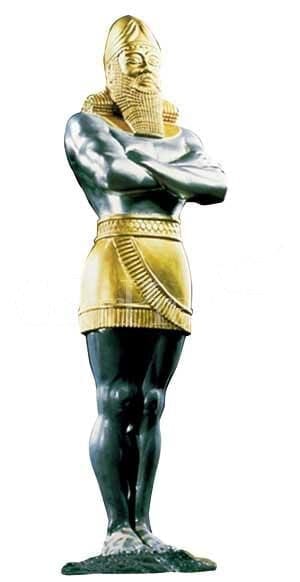 1260
Alters
Priests
Temples
Sprinkling
Mass
Theocracy
Abraham
         GL
(Noah)
Canaan
Curse
Ω         GL
New Earth

Ω

Ω
Abraham
Moses
1989
1st Adv.

equality
1798
Eph 6:5
Philemon
Obama
White
Solomon
Civil
Rights
Racism
1260
1 common family
Slavery
Jew
G.
Slavery
= Sin
Lev. 25:35
Slave
Owner
Gen. 17:23
Slavery
God in
Slavery
No politics
No equality
Segrate
No interracial marriage
No seg.
interracial marriage
P
Slave submit
Jew   G.
Eden
         GL
Eve
Curse
Abraham
equality

Ω
1989

1st Adv.
Moses
1798
Eph 5:22
Paul
Kings
White
Clinton
Sexism
1260
feminism
1 common family
Male
Exo. 28:1
Submission
Wives Submit
Gen. 17:9-11
Male
covenant
No politics
submit
(Baptism)
Foss
Foye
White
Obama
Clinton
Trump
Acts 8:12
There are three levels, the world, the church and the home. In the world, is there to be equality between men and women? Yes. In the church, eldership, is there to be equality between men and women? And be careful do not use the argument equal but separate. That's been acceptable for many dispensations, it's not acceptable in ours. Equality. If you want to use Ephesians 5 use Ephesians 6.
World 
Church 
Home 
52
NW Protestantism

OW Protestantism
Ancient 
Babylon
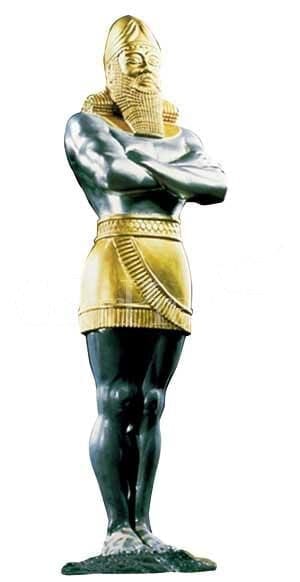 1260
Alters
Priests
Temples
Sprinkling
Mass
Theocracy
Abraham
         GL
(Noah)
Canaan
Curse
Ω         GL
New Earth

Ω

Ω
Abraham
Moses
1989
1st Adv.

equality
1798
Eph 6:5
Philemon
Obama
White
Solomon
Civil
Rights
Racism
1260
1 common family
Slavery
Jew
G.
Slavery
= Sin
Lev. 25:35
Slave
Owner
Gen. 17:23
Slavery
God in
Slavery
No politics
No equality
Segrate
No interracial marriage
No seg.
interracial marriage
P
Slave submit
Jew   G.
Eden
         GL
Eve
Curse
Abraham
equality

Ω
1989

1st Adv.
Moses
1798
Eph 5:22
Paul
Kings
White
Clinton
Sexism
1260
feminism
1 common family
Male
Exo. 28:1
Submission
Wives Submit
Gen. 17:9-11
Male
covenant
No politics
submit
(Baptism)
Foss
Foye
White
Obama
Clinton
Trump
Acts 8:12
It's time in this movement that we challenge our culture in our families yes, in our ministries, in our boards and how we start considering the role of men and women when it comes to certain job functions.
53
Elder Tess Lambert
Solo Gratio September 2019, #17
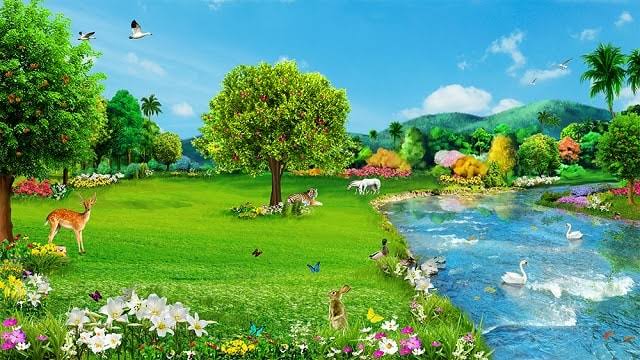 Dear Lord, thank you for your patience, that despite the ugliness you have to watch you have been patient. We know that you're setting a higher bar set for us than for any other history as we work towards a new Eden and New Earth. I pray that we will consider what that means, that we have no right to go backwards or a stand stubbornly in our current condition. May we understand the movement is a journey of restoration and it never stops moving. We pray that you'll lead us in these changes. In Jesus' name, Amen
54